Introduction
Procedures
Results
Conclusion
Your text goes here.
Your text goes here.
Your text goes here.
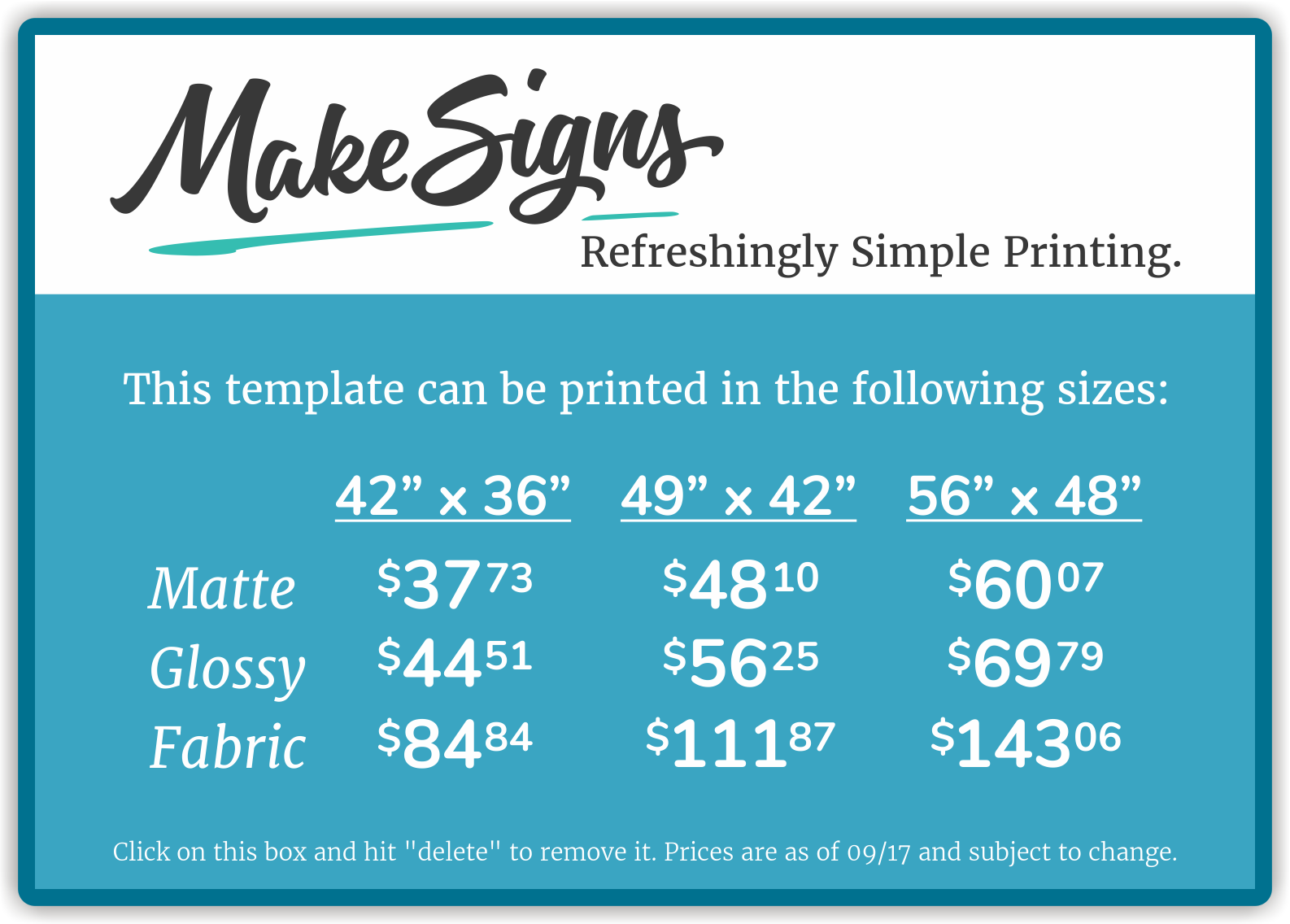 Methods
Your text goes here.
References
Your text goes here.
Discussion
Your text goes here.
Materials
Your text goes here.